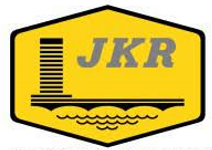 MESYUARAT PEGAWAI KANAN JKR
2022
SISTEM J10
Kelangsungan Pendigitalan Era Endimik
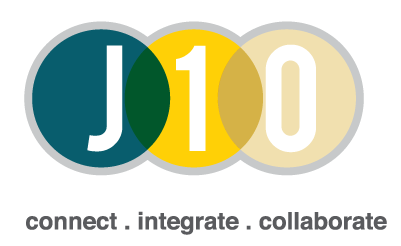 PASUKAN PROJEK J10
CAWANGAN DASAR & PENGURUSAN KORPORAT
JABATAN KERJA RAYA MALAYSIA
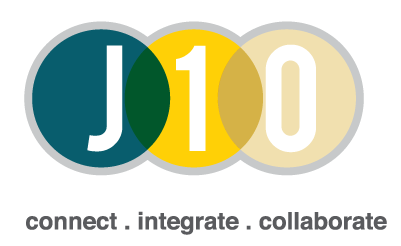 SISTEM J10
Program ICT yang menyokong Teras Bisnes Utama JKR iaitu:
Pengurusan Projek; 
Pengurusan Aset; dan 
Perkhidmatan Teknikal. 

J10 diambil daripada perkataan ‘J’ bagi JKR dan 10 Fasa Kitar Hayat Aset.
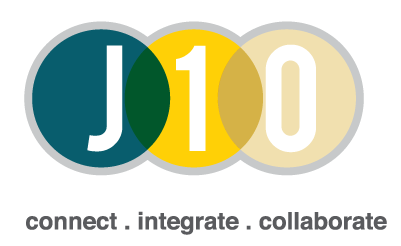 2
CIRI-CIRI SISTEM J10
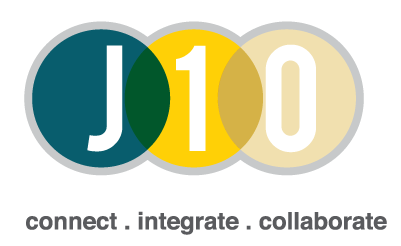 Connect
Integrate
Collaborate
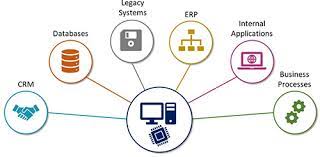 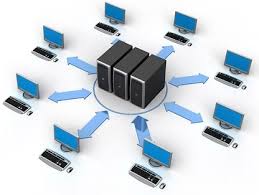 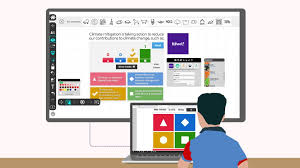 Kaedah perhubungan dan komunikasi bagi Ibu Pejabat JKR, JKR Negeri dan JKR Daerah.

Penghasilan maklumat yang sama, cepat dan tepat.
Intergrasi dengan sistem-sistem Agensi Kerajaan yang lain.
Menjadikan ianya lebih telus dan mencapai matlamat pihak berkepentingan.
Ruang kolaborasi di antara pelbagai disiplin pegawai-pegawai JKR.
3
PENDIGITALAN PROSES ALIRAN KERJA SISTEM J10
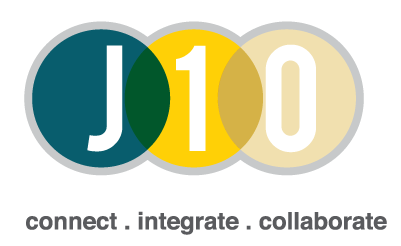 PMT
PO/PP/HOPT/HODT
HODT
PP/WPP/PTB
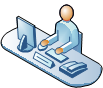 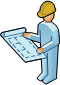 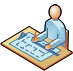 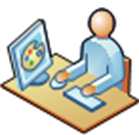 PROSES KERJA FASA PEROLEHAN
PROSES KERJA FASA PEMBINAAN & PENYERAHAN PROJEK
PROSES KERJA FASA PERANCANGAN
PROSES KERJA FASA REKABENTUK
Mesyuarat Pra Pembinaan
CPlan (CPM)
JKR66/JKR66A
Lukisan Pembinaan
Mesyuarat Tapak
Buku Harian Tapak
NCP
CPC
Penyerahan Projek
Senarai Kecacatan
Sijil Baiki Kecacatan
dan lain-lain
Dokumen Tender
Iklan
ATDA
Surat Setuju Terima
dan lain-lain
Mesyuarat Permulaan Rekabentuk
Rekabentuk Awalan
Rekabentuk Terperinci
Lukisan Tender
GN3
dan lain-lain
Pendaftaran Projek
Brif Projek
PDA
Perancangan Strategik
Mesyuarat Permulaan Projek
QPlan (CPM)
DPlan
Rekabentuk Konsep
GN1, GN2
dan lain-lain
4
SISTEM J10 - SEMASA
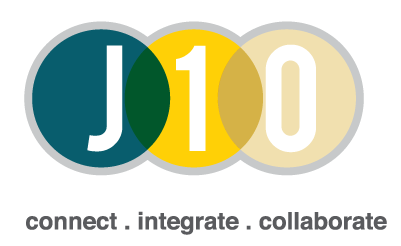 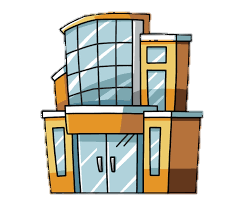 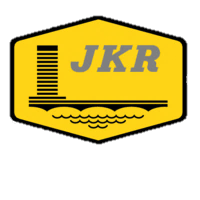 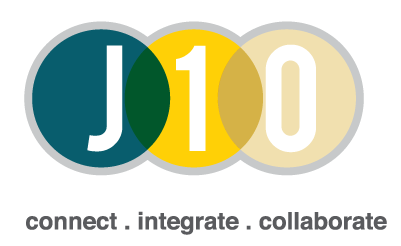 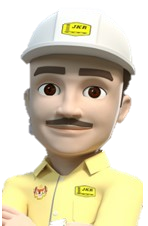 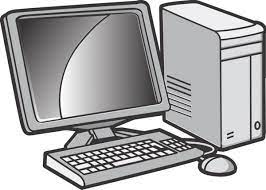 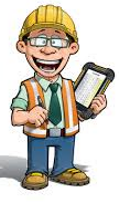 Ibu Pejabat JKR KL
Proses Kerja
Internet
Tapak Projek
Sistem J10
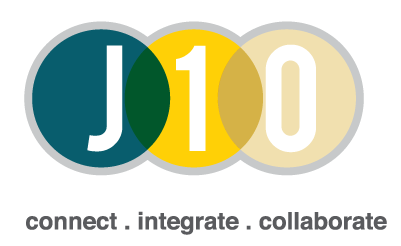 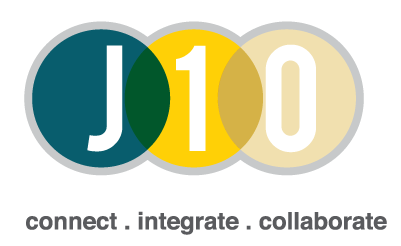 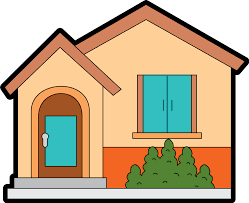 Proses kerja secara dalam talian di mana-mana dan tanpa had waktu;
Boleh diakses sama ada dari Pejabat, rumah atau secara mobil; dan
Akses dan penggunaan oleh pegawai JKR sahaja.
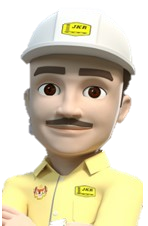 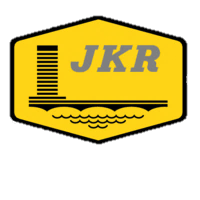 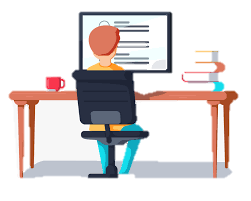 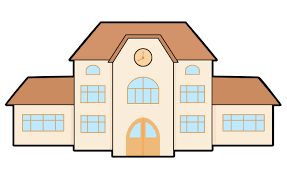 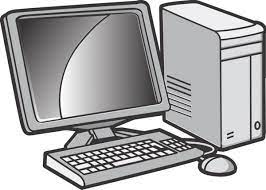 Bekerja Dari Rumah
Pejabat JKR Negeri/Daerah
5
KELANGSUNGAN PENDIGITALAN FASA 2
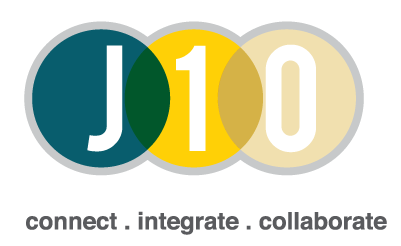 Proses kerja “end to end”;
Akses termasuk pihak berkepentingan;
Boleh diakses sama ada dari Pejabat, rumah atau secara mobil;
Penggunaan tanpa had masa;
Penggunaan ciri-ciri sistem yang lebih praktikal dan terkini.
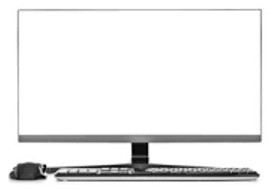 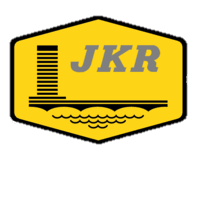 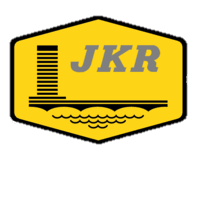 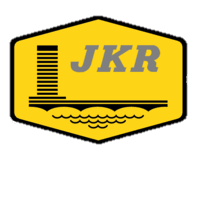 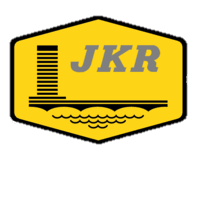 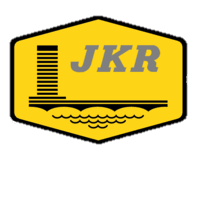 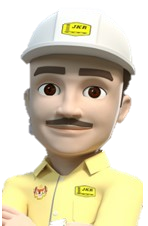 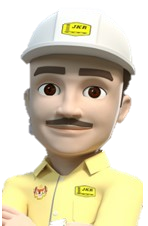 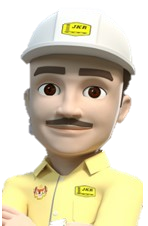 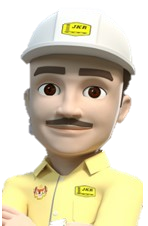 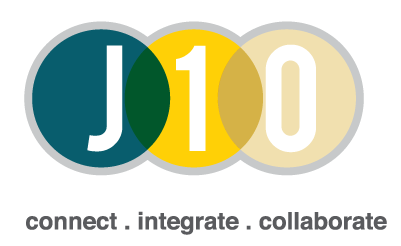 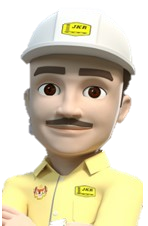 1
Fasa Perancangan
Fasa Penyerahan
5
2
Fasa Rekabentuk
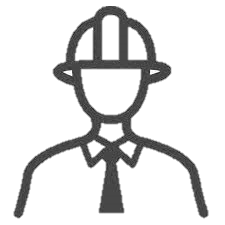 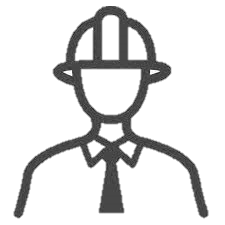 Fasa Pembinaan
4
Kontraktor
Kontraktor
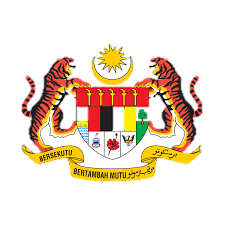 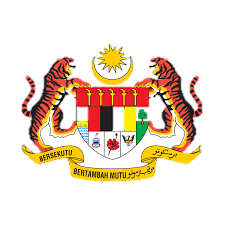 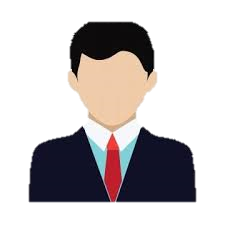 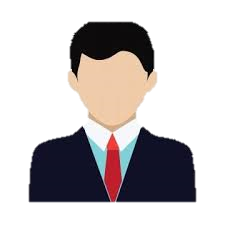 Fasa Perolehan
3
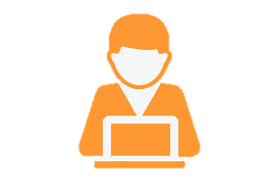 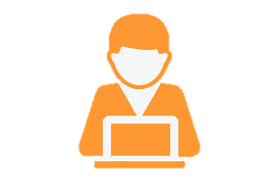 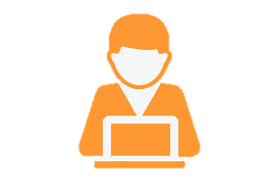 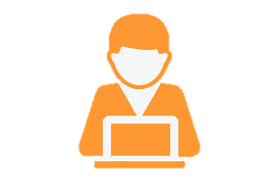 Kementerian
Kementerian
6
Perunding
Perunding
Perunding
Perunding
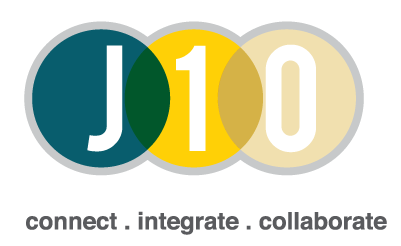 TERIMA KASIH
Ir. Redzuan Jafar/SISTEMj10
PASUKAN PROJEK J10
CAWANGAN DASAR & PENGURUSAN KORPORAT
JABATAN KERJA RAYA MALAYSIA